Создание ионоселективного электрода для анализа цефуроксима
Варзар А. А.
Руководитель: М.В. Минина
Тверской государственный университет
Кафедра неорганической и аналитической химии
Цефуроксим – является антибиотиком кислотного типа, представляет собой полусинтетический цефалоспориновый антибиотик второго поколения, применяем для лечения и профилактики ряда бактериальных инфекций, его использование в клинической практике отличается эффективностью в качестве лечебного средства.
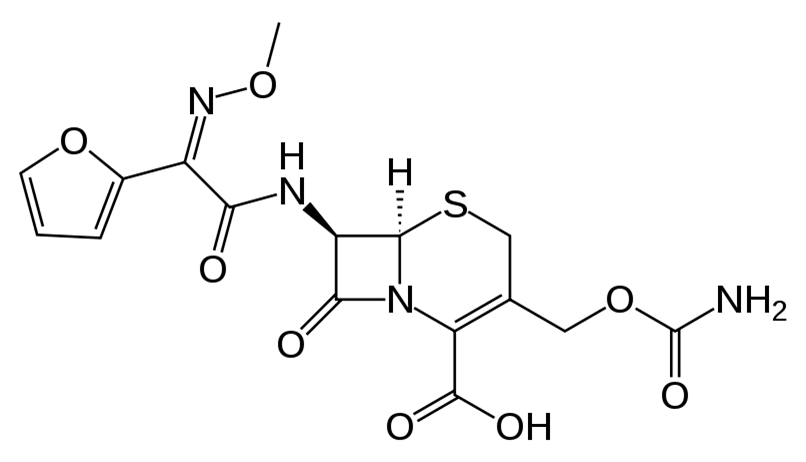 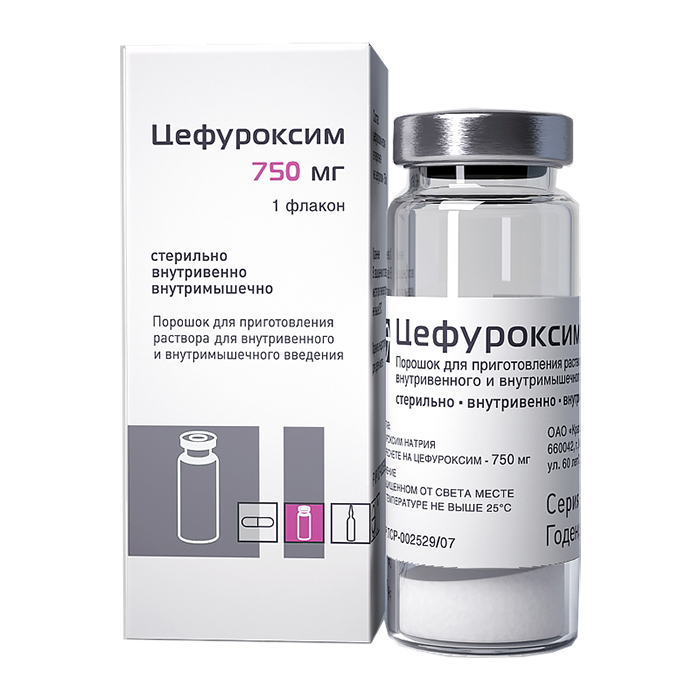 Рис. 1 Структурная формула молекулы цефуроксима
Потенциометрические методы основаны на использовании ионоселективных электродов (ИСЭ), соответственно отличаются эффективностью и простотой анализа. Применение данного метода для определения цефуроксима не описано в литературе, поэтому целью настоящей работы явилось создание ИСЭ для его определения, изучение его потенциометрических характеристик и разработка методики ионометрического определения антибиотика в готовых лекарственных формах.
В работе использовали цефуроксим, фосфорно  молибденовую кислоту (ФМК) ч.д.а., поливинилхлорид (ПВХ) марки С-70 х.ч., циклогексонон ч.д.а., дибутилфталат (ДБФ). Электродноактивное вещество (ЭАВ) получали добавлением к 0.07 М раствору цефуроксима 0,016 М раствора фосфорно-молибденовой кислоты (ФМК) до полного выпадение осадка. 
Пленочные селективные мембраны с поливинилхлоридной матрицей на основе цефуроксима с ФМК имели состав: к ЭАВ — 0.01 г добавляли 20 мл циклогексанона и 1 капля ДБФ, нагревали до 60 ºС и при перемешивании небольшими порциями добавляли порциями 0.98 г ПВХ. После высыхания электроды перед работой вымачивали в растворе 0,01 М цефуроксима в течении суток
Для определения электродных характеристик использовали электрохимическую ячейку:
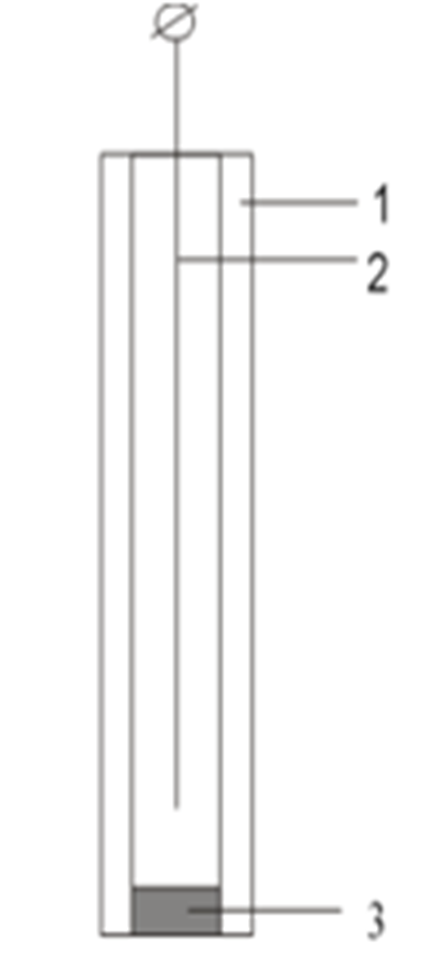 Рис.2 Схема ИСЭ с откликом на ион цефуроксима
1  корпус из ПВХ
2  токоотвод
3  ионселективная мембрана
Схема 1. Электрохимическая ячейка для определения электродных характеристик
В ходе работы был проведен элементный анализ состава и такие характеристики как: интервал линейности, крутизна электродной функции, время отклика, рабочий интервал значений pH. Определение цефуроксима в готовых лекарственных формах показало работоспособность созданного ИСЭ.